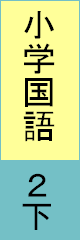 ないた赤おに
55～61ページ
頭
あたま
をかく
どうぶつの
角
つの
当
とう
分
首
くび
をふる
茶
ちゃ
色
とても
遠
とお
い
Copyright (C) 2016 / 柏市教育委員会　 All Rights Reserved.